A National Study of Correlates of Homelessness and Retention Among Outpatient Medication for Opioid Use Disorder-Seeking Individuals in the United States
Presented by: Marina Gaeta Gazzola, MD 

NYU Langone/NYC Health and Hospitals Bellevue Hospital Department of Emergency Medicine
Yale School of Medicine 
The APT Foundation, Inc.
November 10, 2022
Co-Authors: Iain D. Carmichael, PhD, Nicholaus Christian, MD, Xiaoying Zheng, Lynn M. Madden, PhD, Declan T. Barry, PhD
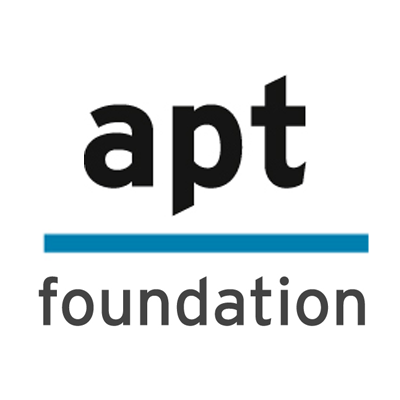 Disclosures
This research was made possible by the APT Foundation Inc., the James G. Hirsch Endowed Medical Student Research Fellowship and the Yale School of Medicine Medical Student Fellowship (MGG) and the National Institutes of Health U01 HL150596-01 (DTB).

The study team has no conflicts of interest to report.
1
Background
2
Opioid use disorder and homelessness
Overdose leading cause of death among people experiencing homelessness

Opioid use disorder (OUD) rates higher among people experiencing homelessness

People with OUD experiencing homelessness are less likely to receive MOUD than housed counterparts
3
MOUD Retention and Homelessness
MOUD retention generally <6 months nationally

Prior studies show housing is significantly related to MOUD retention, but few directly examine this relationship

Qualitative studies highlight patient-level and system-level barriers to accessing and remaining in MOUD
4
Study Aims
Investigated patient characteristics, social determinants of health, and retention in outpatient medications for opioid use disorder in the United States based on housing status
5
Methods
6
Sample
Dataset: 2016-2018 Treatment Episode Dataset Discharges (TEDS-D)

Inclusion Criteria:
Ambulatory, non-intensive outpatient MOUD treatment 
Homelessness vs. independent living (excluded dependent housing)
Completion reason was listed as: “completed,” “dropped out,” or “terminated by facility” (excluded transfers, death, incarceration)

Population
196,366 eligible treatment episodes
Homelessness reported in 17,158 episodes
7
Variables/Definitions
Treatment Length
Dichotomized to >180 days vs. 180 days or less

Treatment Completion
Completed treatment - reason for treatment termination coded “Completed”

Prematurely terminated - reasons for treatment termination were “dropped out” or “terminated by facility”
 Patient-initiated discharge - “Dropped out” 
 Program-initiated discharge - “Terminated by facility”
8
Statistical Analysis
1. Are there differences in demographic, social, and clinical variables based on housing status? 
	- Pairwise analysis
Chi-squared test - categorical variables (all but age)
Cochran-Armitage test - ordinal variables (age)
 Controlled for multiple testing 

2. Is there a significant difference in reason for treatment termination based on housing status?
	- Chi-squared test
9
Statistical Analysis
3. Is housing status significantly associated with length of time in treatment?
	- Logistic regression

4. Is housing status significantly associated with treatment completion (i.e. “completed” vs. “premature termination”)
	- Logistic regression
10
Results
11
Pairwise Analysis – Demographic and Social Characteristics
Those experiencing homelessness were more likely to be
Male
Hispanic
Older
Living in the Western U.S.
Not a veteran
Not currently married
Without a high school diploma
Without employment
Receiving public assistance or report no income
12
[Speaker Notes: Demographics agreed with national statistics on homelessness, and demonstrated increased social vulnerability in the episodes with PEH]
Pairwise Analysis – Clinical Characteristics
Those experiencing homelessness more likely to have:
Recent arrest in the 30 days prior to admission and discharge
One or more prior treatment episodes 
More frequent substance use at admission and discharge
First substance use at a younger age
Current intravenous drug use
Heroin as primary substance of use
Co-occurring mental health and substance use disorders
No health insurance
13
[Speaker Notes: Which we similarly saw with the clinical characteristics: Higher risk substance use and similarly social vulnerability]
Pairwise Analysis – Treatment Retention
PEH less likely to stay in treatment for more than 180 days

Reason for treatment termination significantly related to housing status
PEH less likely to complete treatment
PEH more likely to have patient-initiated discharge
PEH less likely to have program-initiated discharge
14
Logistic Regression Analysis
Homelessness significantly and negatively associated with remaining in treatment for greater than 180 days after accounting for covariates
Coefficient = -0.3435, p<0.001, 95% CI = [-0.371, -0.316]
Odds Ratio = 0.709

Homelessness significantly and negatively associated with treatment completion after accounting for covariates
coefficient = -0.0853, p<0.001, 95% CI = [-0.114, -0.056] 
Odds Ratio = 0.918
15
Discussion
Social determinants of health for PEH are additive, intersectional and potentially compound to worsen MOUD outcomes

Treatment facilities might consider housing status and offer support to PEH 

PEH vulnerable to overdose – interventions to engage and retain patients in MOUD are urgently needed
16
Limitations
Housing definition limited by treatment center determination 


No examination of differences in characteristics and retention based on medication type
17
Conclusions
Patients reporting homelessness entering outpatient MOUD are a clinically distinct population that faces greater social vulnerability 

Homelessness independently predicts poorer retention in MOUD

Homelessness may be an independent predictor for patient-initiated MOUD treatment discontinuation nationally
18
Questions?
19
References
Alford, D.P., LaBelle, C.T., Richardson, J.M., O'Connell, J.J., Hohl, C.A., Cheng, D.M., Samet, J.H., 2007. Treating homeless opioid dependent patients with buprenorphine in an office-based setting. J Gen Intern Med 22(2), 171-176.
Baggett, T.P., Hwang, S.W., O'Connell, J.J., Porneala, B.C., Stringfellow, E.J., Orav, E.J., Singer, D.E., Rigotti, N.A., 2013. Mortality among homeless adults in Boston: shifts in causes of death over a 15-year period. JAMA Intern Med 173(3), 189-195.
Chatterjee, A., Yu, E.J., Tishberg, L., 2018. Exploring opioid use disorder, its impact, and treatment among individuals experiencing homelessness as part of a family. Drug Alcohol Depend 188, 161-168.
Dasgupta, N., Beletsky, L., Ciccarone, D., 2018. Opioid Crisis: No Easy Fix to Its Social and Economic Determinants. Am J Public Health 108(2), 182-186.
Dunn, K.E., Huhn, A.S., Strain, E.C., 2019. Differential adoption of opioid agonist treatments in detoxification and outpatient settings. Journal of Substance Abuse Treatment 107, 24-28.
20
References
Fine, D.R., Dickins, K.A., Adams, L.D., De Las Nueces, D., Weinstock, K., Wright, J., Gaeta, J.M., Baggett, T.P., 2022. Drug Overdose Mortality Among People Experiencing Homelessness, 2003 to 2018. JAMA Network Open 5(1), e2142676-e2142676.
Han, B.H., Doran, K.M., Krawczyk, N., 2021. National trends in substance use treatment admissions for opioid use disorder among adults experiencing homelessness. J Subst Abuse Treat 132, 108504.
Huissoud, T., Rousson, V., Dubois-Arber, F., 2012. Methadone treatments in a Swiss Region, 2001–2008: a registry-based analysis. BMC Psychiatry 12(1), 238.
Klimas, J., Nosova, E., Socias, E., Nolan, S., Brar, R., Hayashi, K., Milloy, M.J., Kerr, T., Wood, E., 2018. Factors associated with discontinuation of methadone maintenance therapy (MMT) among persons who use alcohol in Vancouver, Canada. Drug Alcohol Depend 186, 182-186.
21
References
Krawczyk, N., Williams, A.R., Saloner, B., Cerdá, M., 2021. Who stays in medication treatment for opioid use disorder? A national study of outpatient specialty treatment settings. J Subst Abuse Treat 126, 108329.
Lo, A., Kerr, T., Hayashi, K., Milloy, M.J., Nosova, E., Liu, Y., Fairbairn, N., 2018. Factors associated with methadone maintenance therapy discontinuation among people who inject drugs. J Subst Abuse Treat 94, 41-46.
Lundgren, L.M., Sullivan, L.M., Maina, A.W., Schilling, R.F., 2007. Client factors associated with length of stay in methadone treatment among heroin users who inject drugs: quantitative analysis of state-level substance abuse treatment utilization data. J Addict Med 1(1), 26-32.
Morrison, D.S., 2009. Homelessness as an independent risk factor for mortality: results from a retrospective cohort study. Int J Epidemiol 38(3), 877-883.
National Academies of Sciences, Engineering, and Medicine, 2019. Medications for Opioid Use Disorder Save Lives. The National Academies Press, Washington, DC.
22
References
O'Connor, A.M., Cousins, G., Durand, L., Barry, J., Boland, F., 2020. Retention of patients in opioid substitution treatment: A systematic review. PLoS One 15(5), e0232086.
Santo, T., Jr, Clark, B., Hickman, M., Grebely, J., Campbell, G., Sordo, L., Chen, A., Tran, L.T., Bharat, C., Padmanathan, P., Cousins, G., Dupouy, J., Kelty, E., Muga, R., Nosyk, B., Min, J., Pavarin, R., Farrell, M., Degenhardt, L., 2021. Association of Opioid Agonist Treatment With All-Cause Mortality and Specific Causes of Death Among People With Opioid Dependence: A Systematic Review and Meta-analysis. JAMA Psychiatry 78(9), 979-993. 
Sordo, L., Barrio, G., Bravo, M.J., Indave, B.I., Degenhardt, L., Wiessing, L., Ferri, M., Pastor-Barriuso, R., 2017. Mortality risk during and after opioid substitution treatment: systematic review and meta-analysis of cohort studies. Bmj 357, j1550.
Yang, J.C., Roman-Urrestarazu, A., Brayne, C., 2019. Differences in receipt of opioid agonist treatment and time to enter treatment for opioid use disorder among specialty addiction programs in the United States, 2014-17. PLoS One 14(12), e0226349.
23